Arts & Cultural Sectoral Recovery
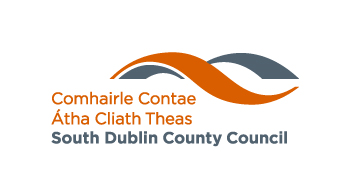 Survive Adapt Renew (June 2020)Report of the Expert Advisory Group to the Arts Council
Arts Council announces €130 million investment across Ireland in 2021
More than 30 funding opportunities through awards and Schemes
Arts Centre Funding: €7.8 million in 43 key arts organisations across the country, including Civic Theatre and Rua Red
Agility Award for freelance artists
In the Open | Faoin Spéir, to generate a sustained and curated programme of multidisciplinary, inclusive arts activity in public or open spaces 
Amateur and Voluntary Practice Pilot Scheme
Life Worth Living 2020Report of that Arts & Culture Recovery Taskforce
Dept of Tourism, Culture, Arts, Gaeltacht, Sports & Media
 to examine the challenges the sector currently faces and to make recommendations on how best the sector can adapt and recover 
Outdoor Public Space Scheme 2021
Creative IrelandCommunity engagement in creative & cultural  activitiesSupport for Artists & Cultural OrganisationsCreative and Cultural Social EnterpriseCreative Responses to Climate Change
South Dublin County Council
Sustained support for Cultural organisations
Artist Bursaries and Residencies for the development of practice and creation of artworks
Visual Artist Café and Network
Business support for Creative and Cultural Enterprises
Administration of funding/promoting Opportunities
Commissioning Opportunities and Public Engagement through Public ArtN81 Landscape Improvement SchemeDistrict Enhancement SchemeLucan – Destination TownPer Cent for Art